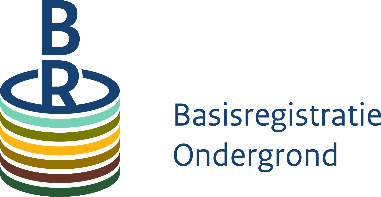 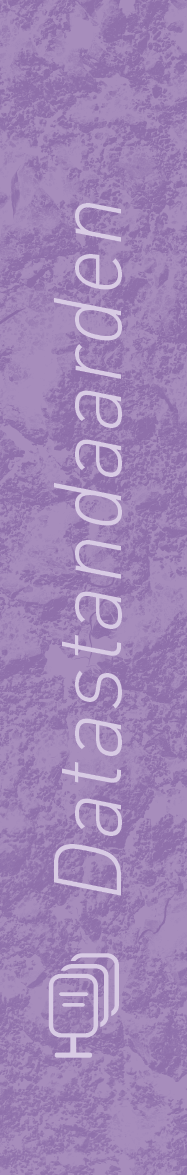 Bro Fase 2: Milieukwaliteit
Sprint review 6
13 april 2023
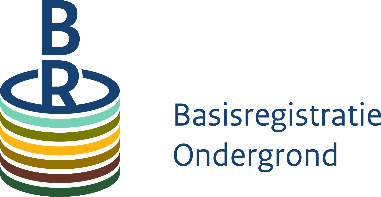 Programma
RECAP Milieukwaliteit in de BRO
Algemene voortgang Sprint 6
Ontwerpvraagstukken
SAD versie 0.7
SLD versie 0.7
Vooruitblik
13-04-2023
Bro Fase 2 Mileukwaliteit – SR6
3
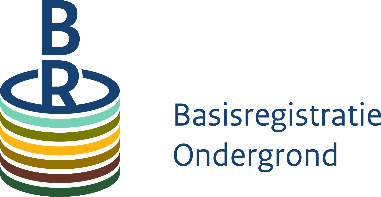 Waarom milieukwaliteit in de BRO?
Grote opgaven die ook de ondergrond raken zoals:
Energietransitie
Klimaatadaptatie
Woonopgave
Infrastructuur




Zorg om grote diversiteit en sterk versnipperde toegankelijkheid van beschikbare data over de milieukwaliteit van de ondergrond -> aanzienlijke kostenbesparing mogelijk door centrale ontsluiting (7-9 miljn per jaar)
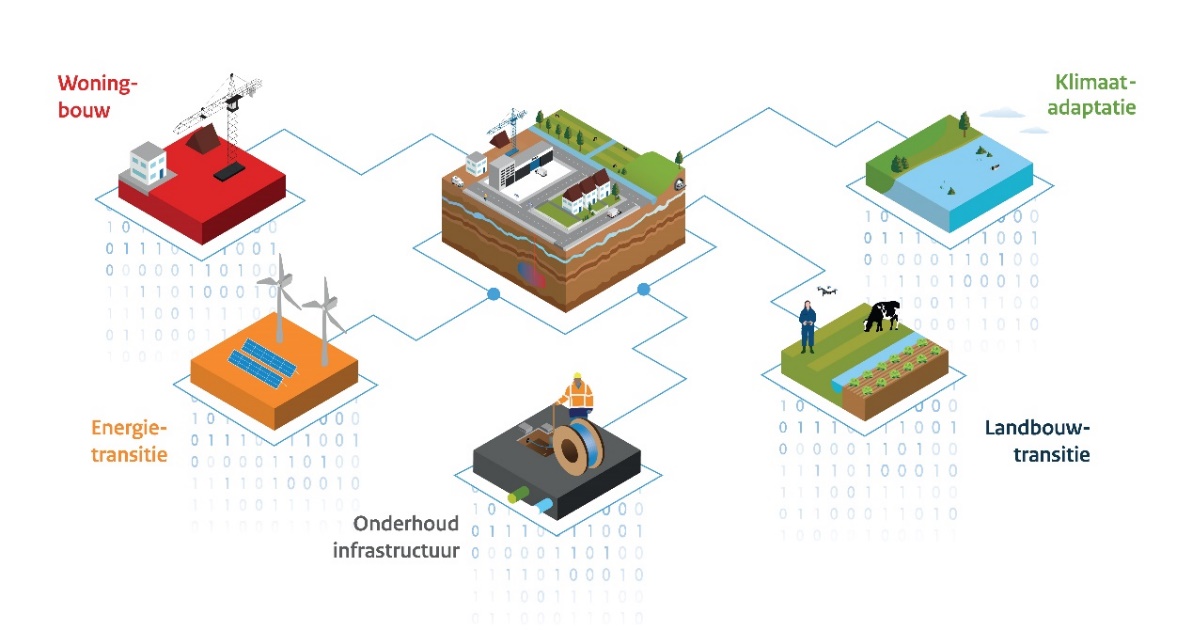 13-04-2023
Bro Fase 2 Mileukwaliteit – SR6
4
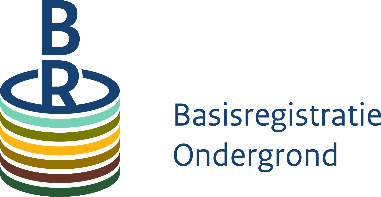 Waarom milieukwaliteit in de BRO?
Bestaande data over de milieukwaliteit van de ondergrond uit zowel het publieke als private (netbeheerders) domein behouden en beter toegankelijk maken
Mogelijk maken om beleidsmatig een sneller en vollediger beeld te hebben van ‘nieuwe’ zeer zorgwekkende stoffen zoals PFAS
Hergebruikmogelijkheden milieudata ondergrond vergroten (sneller, beter, eenduidiger, integraal)

Wettelijke borgen middels de BRO
13-04-2023
Bro Fase 2 Mileukwaliteit – SR6
5
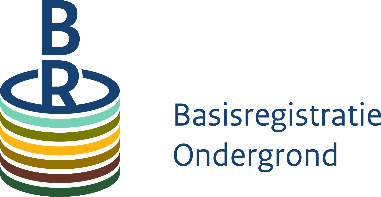 Registratieobjecten domein milieukwaliteit
SAD (Site Assessment Data):
	Milieuhygiënisch Bodemonderzoek
SLD (Soil Legal Decision): 
	Overheidsbesluit bodemverontreiniging
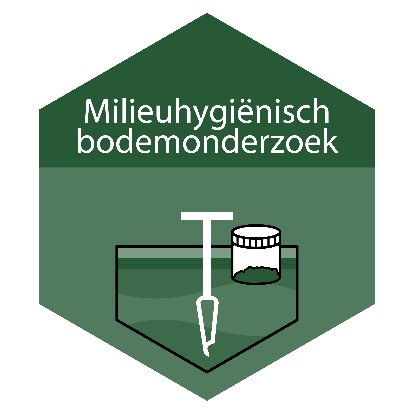 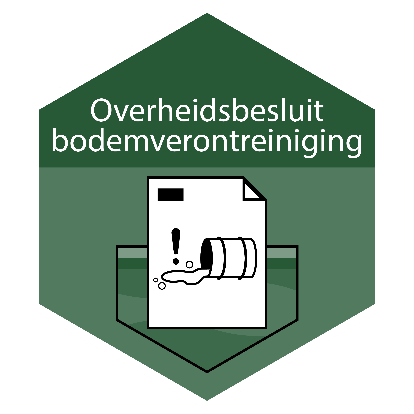 13-04-2023
Bro Fase 2 Mileukwaliteit – SR6
6
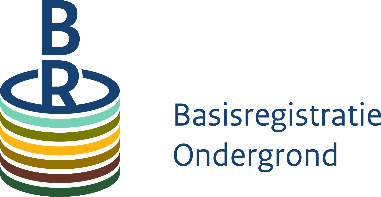 Domeinafbakening (SAD)
Milieuhygiënisch Bodemonderzoek: inclusief informatie over boringen, peilbuizen, bodemlagen, veldwaarnemingen grond + grondwater, monsters grond + grondwater, analyses grond + grondwater
13-04-2023
Bro Fase 2 Mileukwaliteit – SR6
7
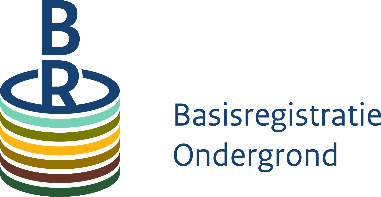 Domeinafbakening (SLD)
Overheidsbesluit bodemverontreiniging: gerelateerd aan een gebied (bodemlocatie); inclusief ‘status’ (vastgestelde vervolgactie); beperkingen; contouren van verontreinigingen, saneringen en nazorgmaatregelen.
13-04-2023
Bro Fase 2 Mileukwaliteit – SR6
8
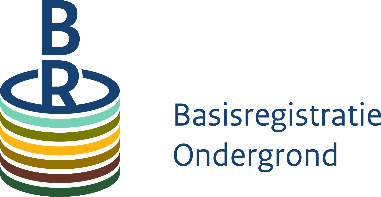 Algemene voortgang Sprint 6
Scopedocument versie 1.0 vastgesteld en gepubliceerd
https://basisregistratieondergrond.nl/actueel/nieuws/nieuws/2023/maart/kaders-milieukwaliteit-vastgelegd-scopedocument/
Kwartaalplanning 2023Q2
Eerste iteratie bouw SAD 0.2 en SLD 0.5 afgerond
Conceptueel model SAD 0.7 nagenoeg gereed
Conceptueel model SLD 0.8 nagenoeg gereed
Technisch ontwerp SLD 0.5 gereed
(modelleer-)keuzes in progress
13-04-2023
Bro Fase 2 Mileukwaliteit – SR6
9
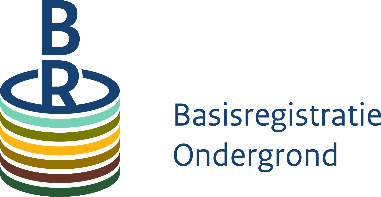 Kwartaalplanning 2023Q2
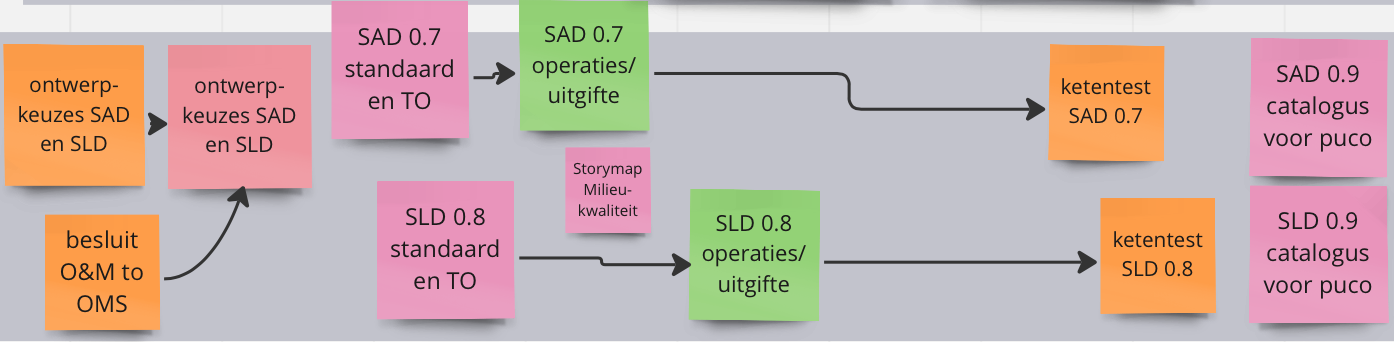 13-04-2023
Bro Fase 2 Mileukwaliteit – SR6
10
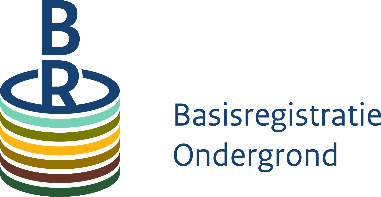 Milieuhygiënisch bodemonderzoek (SAD)
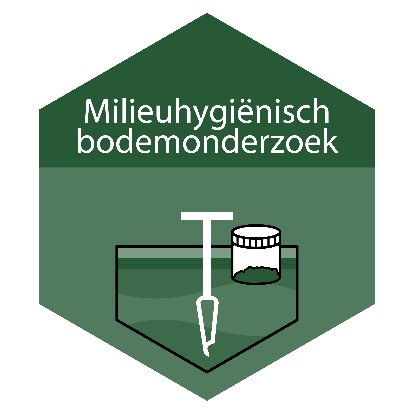 13-04-2023
Bro Fase 2 Mileukwaliteit – SR6
11
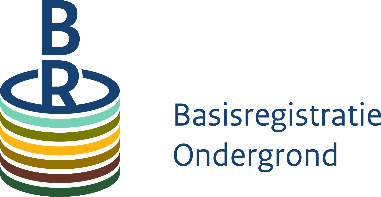 SAD - Voortgang
Conceptueel model versie 0.7 (nagenoeg) gereed
Bodemonderzoek
Boring
Bodemlaag + veldwaarnemingen
Peilbuis + veldmetingen
(Eerste analyses)
13-04-2023
Bro Fase 2 Mileukwaliteit – SR6
12
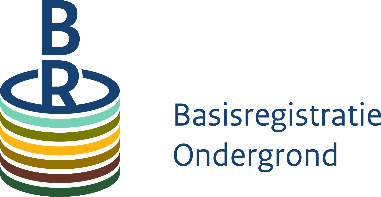 SAD - Bodemonderzoek
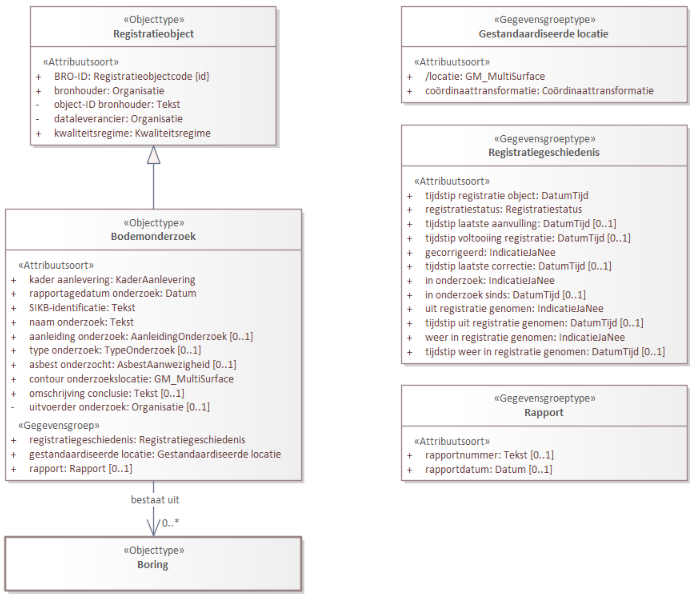 13-04-2023
Bro Fase 2 Mileukwaliteit – SR6
13
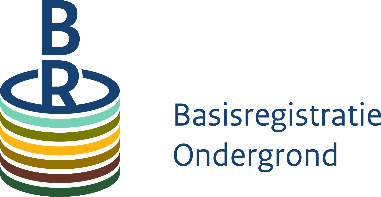 SAD: Conceptueel
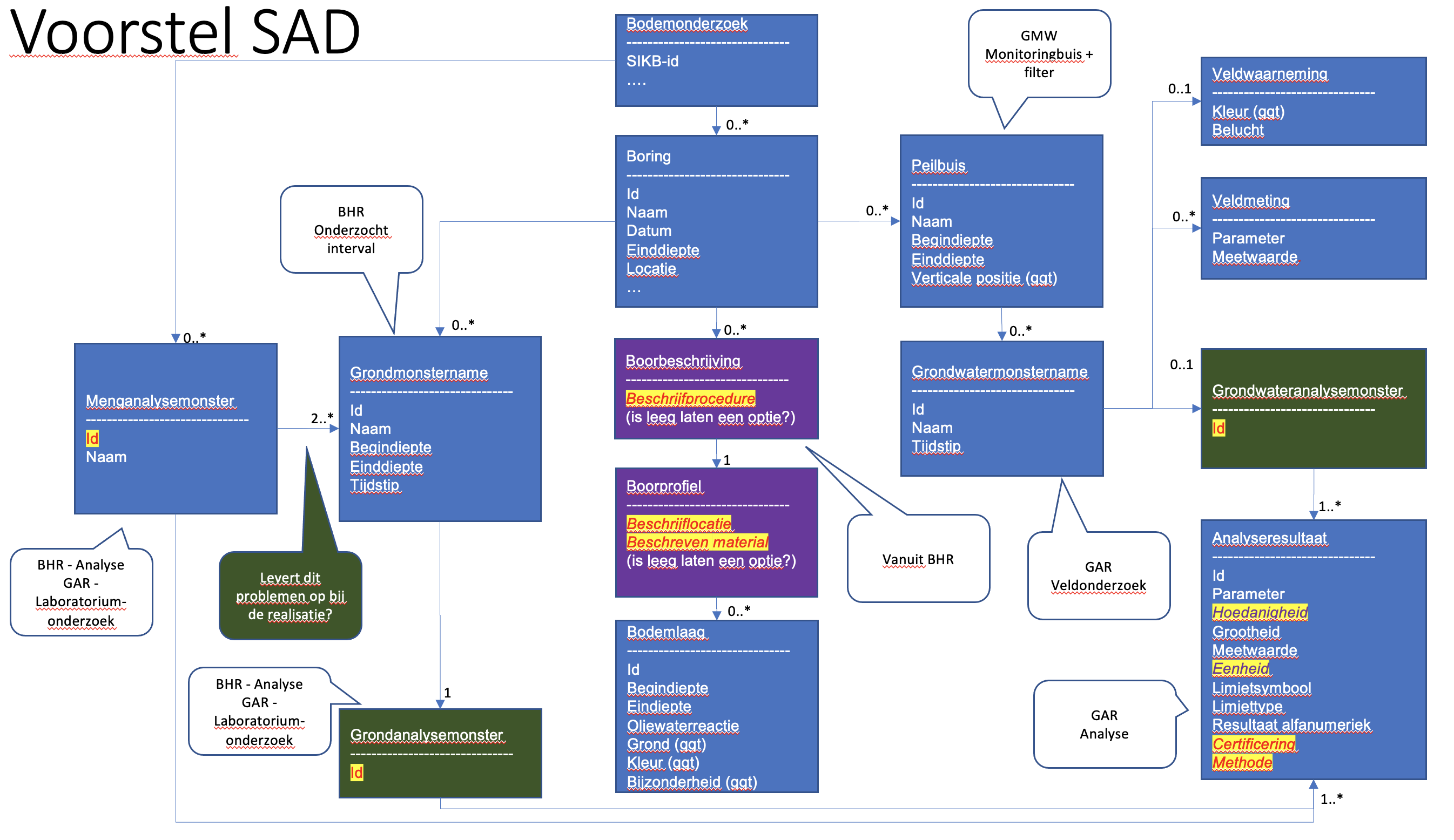 13-04-2023
Bro Fase 2 Mileukwaliteit – SR6
14
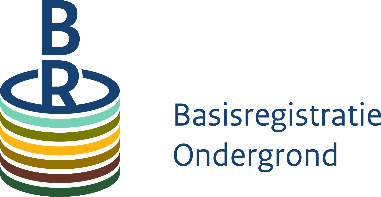 SAD - Vervolgstappen
Vervolgstappen:
Analyseresultaten (grond- en grondwater) (0.8)
Technisch Ontwerp 0.8
Monitoring (Materiële geschiedenis)
Domeinwaarden/Waardelijsten
13-04-2023
Bro Fase 2 Mileukwaliteit – SR6
15
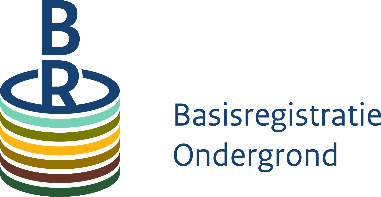 Overheidsbesluit bodemverontreiniging (SLD)
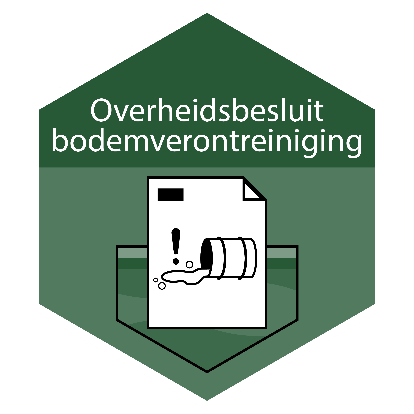 13-04-2023
Bro Fase 2 Mileukwaliteit – SR6
16
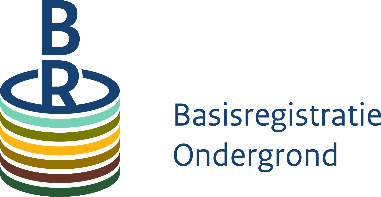 herhaling sprintreview 16-mrt-2023
Scope
Besluit of beschikking opgesteld door bevoegd gezag Wbb (Wet Bodembescherming)
inclusief overgangsrecht onder de Omgevingswet
in de toekomst (IMBRO): onder de Omgevingswet
13-04-2023
Bro Fase 2 Mileukwaliteit – SR6
17
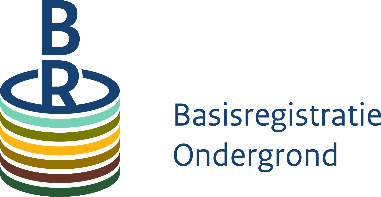 Definitie registratieobjecttype SLD
niet verdachte activiteit (UBI)
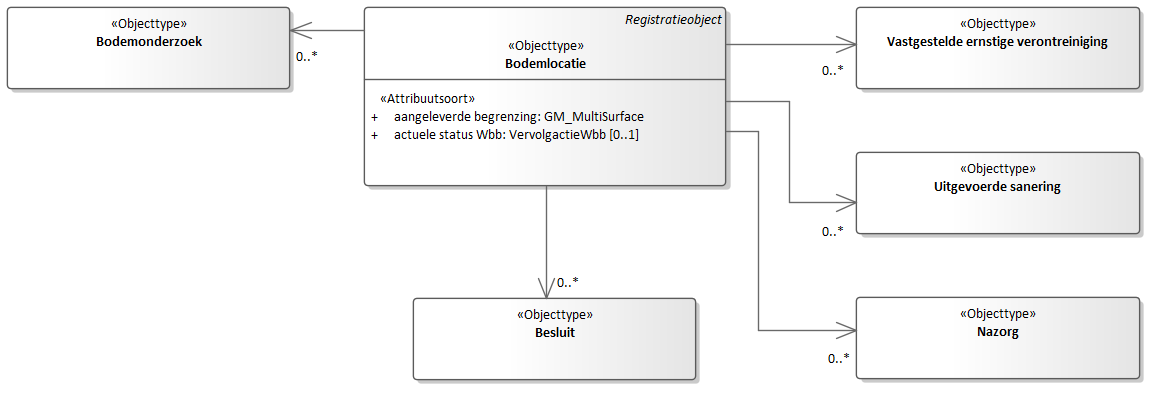 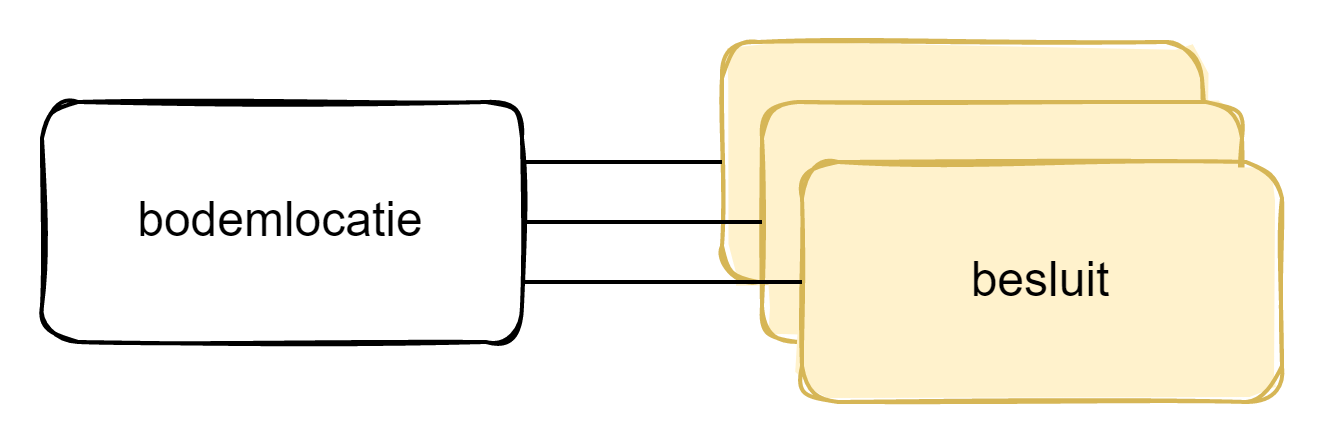 13-04-2023
Bro Fase 2 Mileukwaliteit – SR6
18
[Speaker Notes: Minimaal 1 bodemonderzoek, besluit, status of contour
Resultaat besluiten = actuele status en contouren
De actuele status wordt bepaald:
op basis van een besluit of een milieuhygiënisch bodemonderzoek (SAD) 
door het bevoegd gezag Wbb en
in de praktijk ook door niet bevoegd gezag Wbb (gemeente)
voldoende onderzocht, Hbb-cluster-inactief, (aanvullend) historisch, oriënterend of nader onderzoek

Besluiten gebaseerd op een bodemonderzoek:
Verwijzing naar het Milieuhygiënisch bodemonderzoek (SAD)
Besluiten gebaseerd op plannen of verslagen (geen SAD)
nog te bepalen
Status gebaseerd op een bodemonderzoek:
Verwijzing naar het Milieuhygiënisch bodemonderzoek (SAD)]
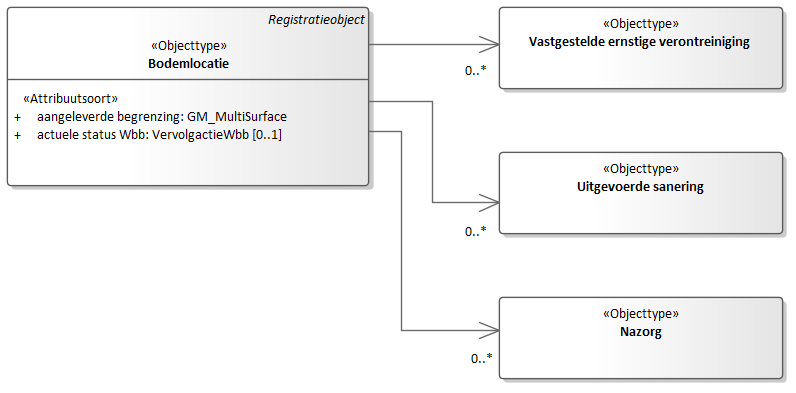 Contouren
Vastgestelde contour 
verontreiniging, sanering en nazorg
Contour direct gekoppeld aan de bodemlocatie 
en niet aan een besluit
Contouren zijn “gestapeld”
13-04-2023
Bro Fase 2 Mileukwaliteit – SR6
19
Onderscheid niet altijd eenduidig te maken in huidige registratie
Verontreinigingscontour
Via de Wet Bodembescherming beschikte gevallen van ernstige bodemverontreiniging (Wbb artikel 29) 
dat geldt voor historische bodemverontreinigingen ontstaan voor 1-jan-1987, en voor de nieuwe gevallen ontstaan na 1-jan-1987.
Niet de gevallen waarbij uit onderzoeken is gebleken dat er sprake is van een ernstige verontreiniging, maar nog niet beschikt zijn via de Wbb.
Niet de niet-ernstige gevallen: verontreinigingsgevallen die qua omvang kleiner zijn dan 25m3 (grond) of 100 m3 (grondwater), en daardoor niet beschikt hoeven te worden in het kader van de Wbb.
13-04-2023
Bro Fase 2 Mileukwaliteit – SR6
20
voorstel: diepte vastleggen
(optioneel)
Vastgestelde ernstige verontreiniging
Op een bodemlocatie kunnen 0, 1 of meer ernstige verontreinigingen geregistreerd worden.
Verorontreiniging van grond en grondwater worden apart geregistreerd
Contouren kunnen overlappen
De verontreinigingscontour kan de grens van de bodemlocatie overschrijden (m.n. bij grondwater)
de grens van de bodemlocatie wordt dan niet aangepast
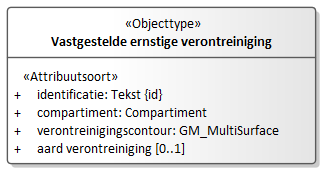 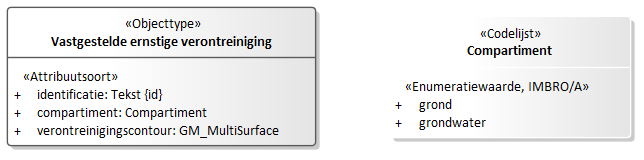 compartiment (type contour)
21
[Speaker Notes: Scope verontreinigingscontour: i-waarde overschrijding, en niet streefwaarde overschrijding
Diepte wordt in sommige systemin al geregistreerd (bij verontreinigings en saneringscontouren): min. startdiepte en min. einddiepte
Aard (optioneel): De code voor de stof (component) die de verontreiniging (mede) karakteriseert]
Onderscheid niet altijd eenduidig te maken in huidige registratie
Saneringscontour
Een uitgevoerde sanering waarmee het bevoegd gezag Wet Bodembescherming heeft ingestemd middels een beschikking tot instemming (Wbb artikel 39b en 39c) 
Dat geldt voor saneringen uitgevoerd volgens de Wbb en voor uniforme saneringen uitgevoerd volgens het BUS.
Niet saneringsplan
Niet wanneer het bevoegd gezag Wbb niet heeft ingestemd met de uitgevoerde sanering.
13-04-2023
Bro Fase 2 Mileukwaliteit – SR6
22
voorstel: diepte vastleggen
(optioneel)
Uitgevoerde sanering
Op een bodemlocatie kunnen 0, 1 of meer uitgevoerde saneringen geregistreerd worden.
Sanering voor grond en grondwater worden apart geregistreerd
Contouren kunnen overlappen
De saneringscontour kan de grens van de bodemlocatie overschrijden
de grens van de bodemlocatie wordt dan niet aangepast
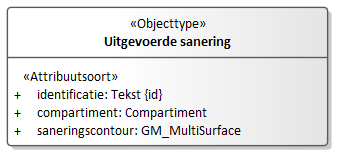 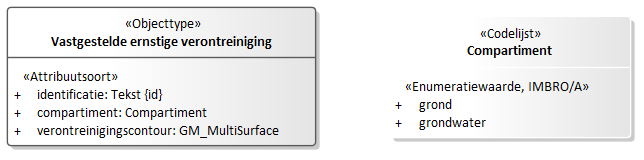 compartiment (type contour)
13-04-2023
Bro Fase 2 Mileukwaliteit – SR6
23
[Speaker Notes: Diepte wordt in sommige systemen al geregistreerd (bij verontreinigings en saneringscontouren): min. startdiepte en min. einddiepte]
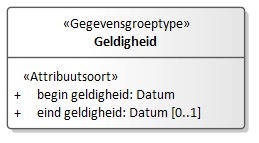 Levensduur verontreiniging en sanering
De verontreiniging ontstaat op het moment dat de verontreiniging officieel is vastgesteld (beschikking)
Begindatum verontreiniging = datum bekendmaking besluit vastgestelde verontreiniging
De verontreiniging verdwijnt op het moment dat officieel is ingestemd met de uitgevoerde sanering (beschikking)
Einddatum verontreiniging = datum bekendmaking instemming uitgevoerde sanering
De sanering ontstaat op het moment dat officieel is ingestemd met de uitgevoerde sanering (beschikking).
Begindatum sanering = datum bekendmaking instemming uitgevoerde sanering
De sanering verdwijnt nooit
13-04-2023
Bro Fase 2 Mileukwaliteit – SR6
24
vastgestelde verontreiniging
(T1 – T2)
Casus volledig gesaneerd
verontreiniging vastgesteld
Volledig gesaneerd
Vastgestelde
verontreiniging
vastgestelde
verontreiniging
(vanaf T1)
uitgevoerde sanering(vanaf T2)
T1
T2
T1 datum bekendmaking besluit vastgestelde verontreiniging
T2 datum bekendmaking instemming uitgevoerde sanering
13-04-2023
Bro Fase 2 Mileukwaliteit – SR6
25
Casus gedeeltelijk gesaneerd
verontreiniging vastgesteld
gedeeltelijk gesaneerd
vastgestelde verontreiniging
(vanaf T1)
vastgestelde
verontreiniging
(vanaf T1)
uitgevoerde sanering(vanaf T2)
T1
vastgestelde verontreiniging
(T1 – T2)
T2
Vastgestelde
verontreiniging
uitgevoerde sanering(vanaf T2)
veront
reiniging
(vanaf T2)
T1 datum bekendmaking besluit vastgestelde verontreiniging
T2 datum bekendmaking instemming uitgevoerde sanering
26
[Speaker Notes: Beide casussen komen voor: 
Bovenste situatie: de initiele vastgestelde verontreiniging blijft bestaan
Onderste situatie: de initiele verontreiniging wordt afgesloten/ongeldig en de restverontreiniging wordt ingetekend als nieuwe verontreinigingscontour.]
Nazorgcontour
De nazorg zoals opgenomen in het verslag van de uitgevoerde sanering waarmee het bevoegd gezag Wet Bodembescherming heeft ingestemd middels een beschikking tot instemming (Wbb artikel 39c). 
Niet wanneer het bevoegd gezag Wbb niet heeft ingestemd met het saneringsverslag





* Nazorg: indien na de sanering beperkingen en/of maatregelen noodzakelijk zijn.
13-04-2023
Bro Fase 2 Mileukwaliteit – SR6
27
[Speaker Notes: restverontreiniging waarvoor geen maatregelen noodzakelijk zijn blijven bestaan als verontreinigingscontour]
Vastgestelde nazorg
Op een bodemlocatie kunnen 0, 1 of meer nazorgcontouren geregistreerd worden.
Nazorg voor grond en grondwater worden apart geregistreerd
Contouren kunnen overlappen
De nazorgcontour kan de grens van de bodemlocatie overschrijden
de grens van de bodemlocatie wordt dan niet aangepast
13-04-2023
Bro Fase 2 Mileukwaliteit – SR6
28
Lijst is een combinatie van beperkingen en maatregelen
Vastgestelde nazorg
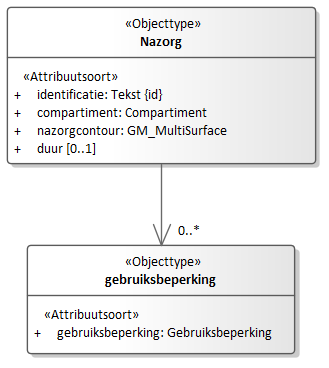 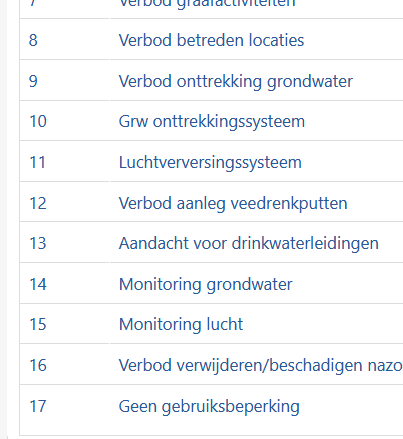 13-04-2023
Bro Fase 2 Mileukwaliteit – SR6
29
[Speaker Notes: Duur wordt van te voren vastgelegd
einddatum wordt vastgelegd op het moment de nazorg is afgerond en afgesloten]
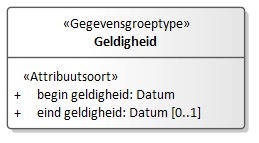 Levensduur nazorg
De nazorg ontstaat op het moment dat het bevoegd gezag Wet Bodembescherming heeft ingestemd middels met het saneringsverslag (beschikking)
Begindatum = datum bekendmaking instemming saneringsverslag
De nazorg verdwijnt op het moment dat 
De nazorg is afgerond (einddatum) - obv een vaststelling
De nazorg maatregelen worden ingetrokken (einddatum)

nazorg kan bijgesteld worden (o.b.v. een nieuw nazorgplan)
Andere (meer of minder) gebruiksbeperkingen
Verlenging van de duur
Uitbreiding/verkleining nazorggebied (contour)
13-04-2023
Bro Fase 2 Mileukwaliteit – SR6
30
[Speaker Notes: Duur wordt van te voren vastgelegd
einddatum wordt vastgelegd op het moment de nazorg is afgerond en afgesloten]
Casus sanering met nazorg
vastgestelde verontreiniging
(T1 – T2)
Vastgestelde
verontreiniging
vastgestelde
verontreiniging
(vanaf T1)
uitgevoerde sanering
(vanaf T2)
nazorg
(vanaf T2)
verontreiniging
T1
T2
Vastgestelde
verontreiniging
uitgevoerde sanering
(vanaf T2)
nazorg
(vanaf T2)
13-04-2023
Bro Fase 2 Mileukwaliteit – SR6
31
[Speaker Notes: Restverontreiniging zonder nazorg
(vanaf T2) als nieuwe verontreinigingscontour OF 
niet ingetekend (zie casus gedeeltelijk gesaneerd)
Nazorg kan overlappen met sanering]
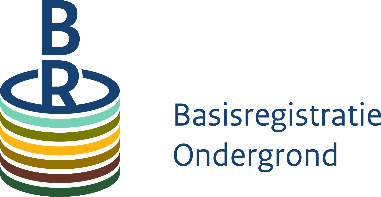 Ontwerpvraagstukken in relatie tot Milieukwaliteit
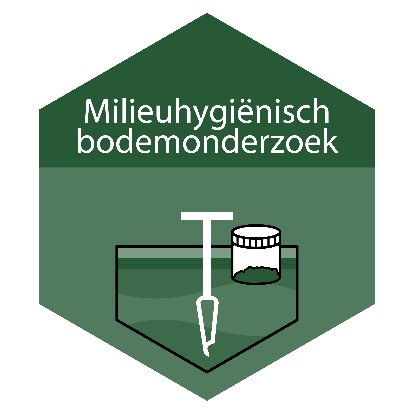 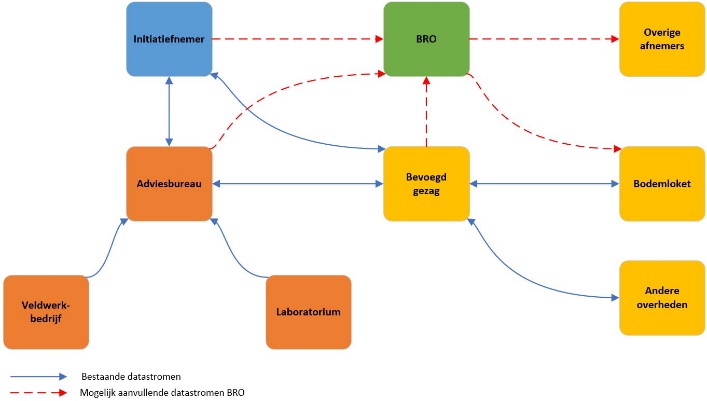 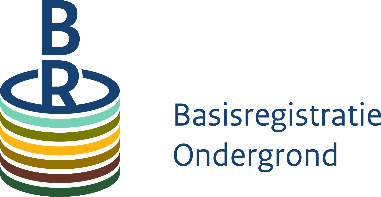 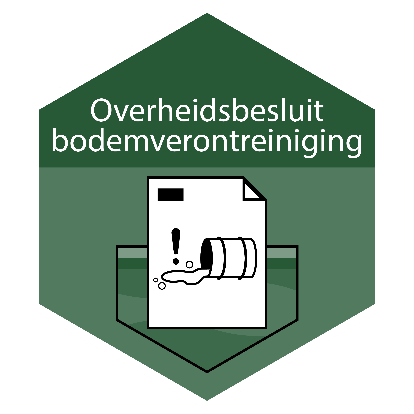 13-04-2023
Bro Fase 2 Mileukwaliteit – SR6
32
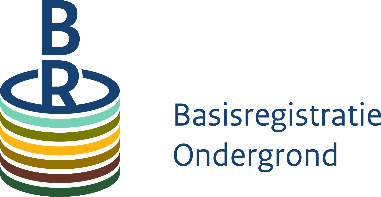 Modelleerconventies: Aanpak
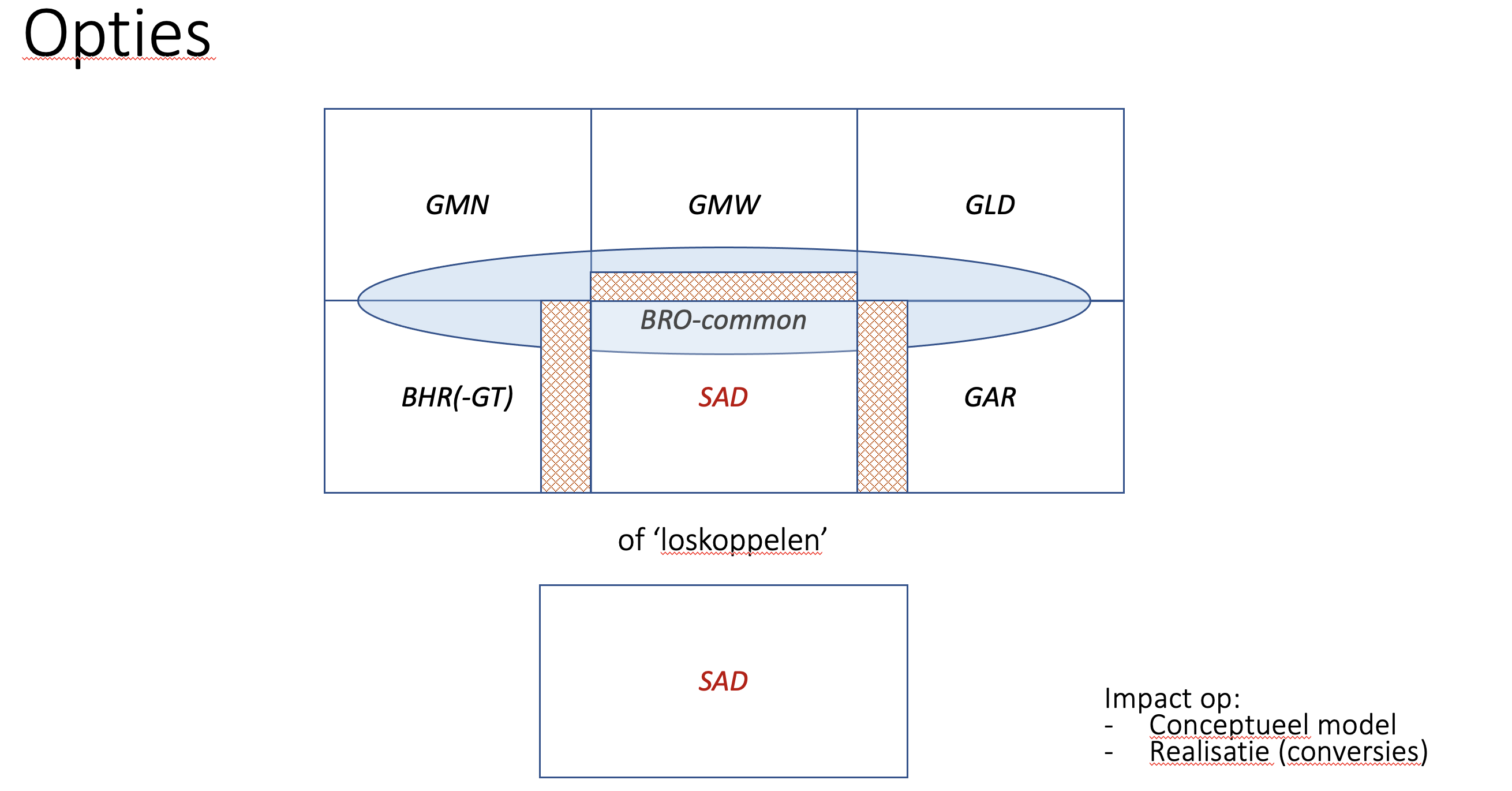 13-04-2023
Bro Fase 2 Mileukwaliteit – SR6
33
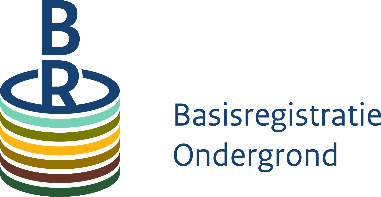 Kaders / Prioritering ontwerpvraagstukken
Aansluiten BRO op de keten van milieu-informatie, gericht op gebruik binnen het domein
Waar mogelijk voorsorteren op ‘geïntegreerd’ gebruik BRO Fase 1 en Fase 2
Waar mogelijk hergebruik van objecten/onderdelen/regels BRO Fase 1
Rekening houdend met efficiënt beheer

Binnen kaders van tijd en budget
13-04-2023
Bro Fase 2 Mileukwaliteit – SR6
34
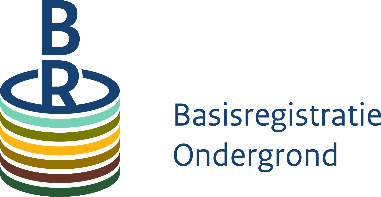 Ontwerpvraagstukken BRO-Algemeen
Invulling ‘kader aanlevering’
Gebruik ID in waardelijsten
Uitvoerende organisatie – KvK
Ongestructureerde informatie (vrije tekst)
WGS84 
Verticale positie (mv/NAP)
Beheer parameterlijst
13-04-2023
Bro Fase 2 Mileukwaliteit – SR6
35
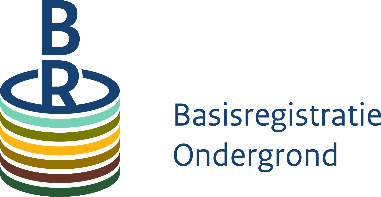 Waardelijsten – NEN 3610
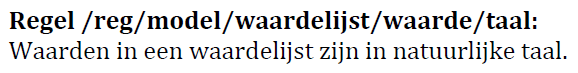 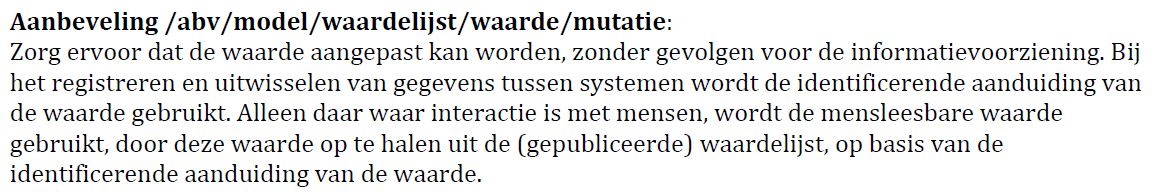 13-04-2023
Bro Fase 2 Mileukwaliteit – SR6
36
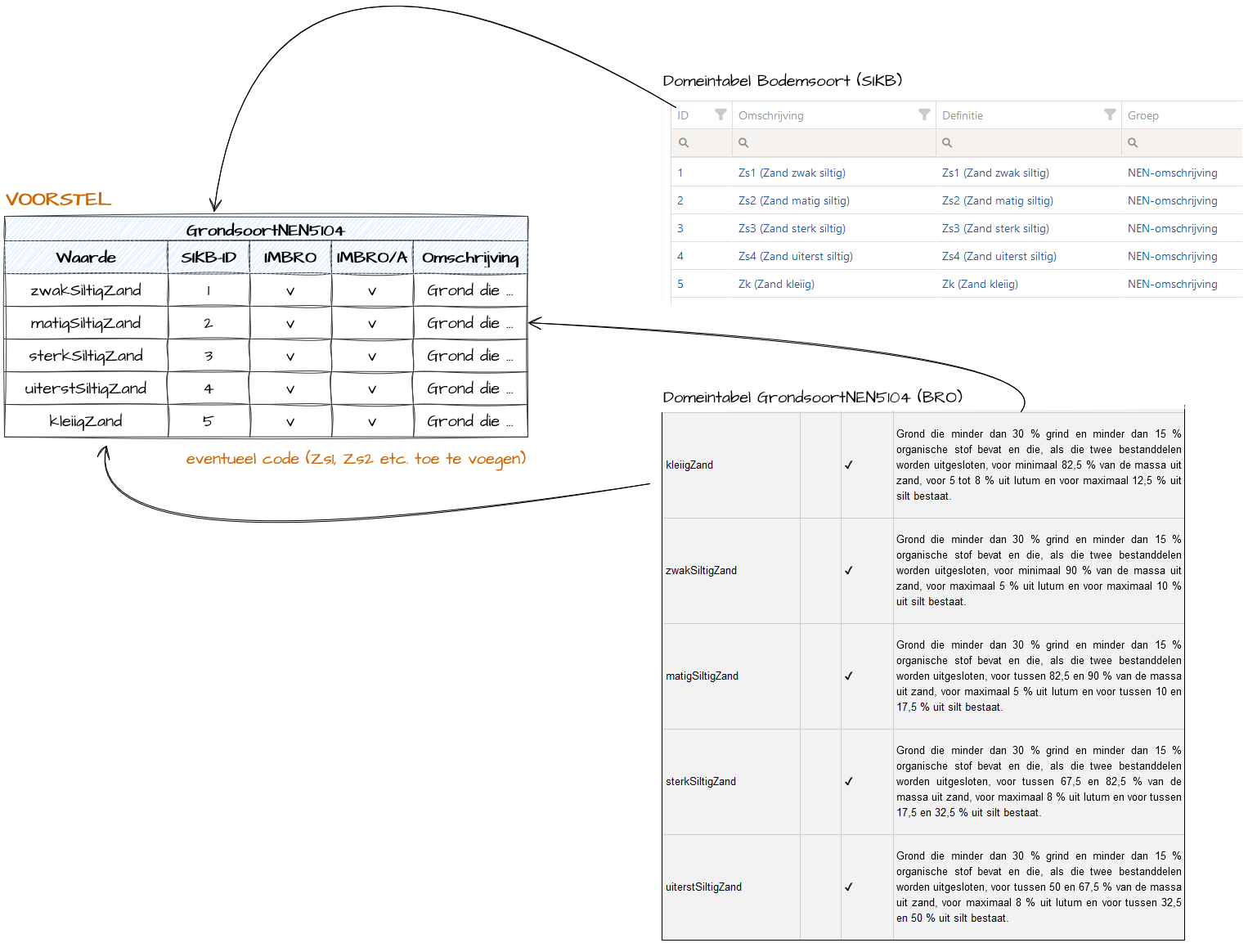 ID
Waarde
Definitie
Waarde in natuurlijke taal of camelCase?
ID of SIKB-ID?
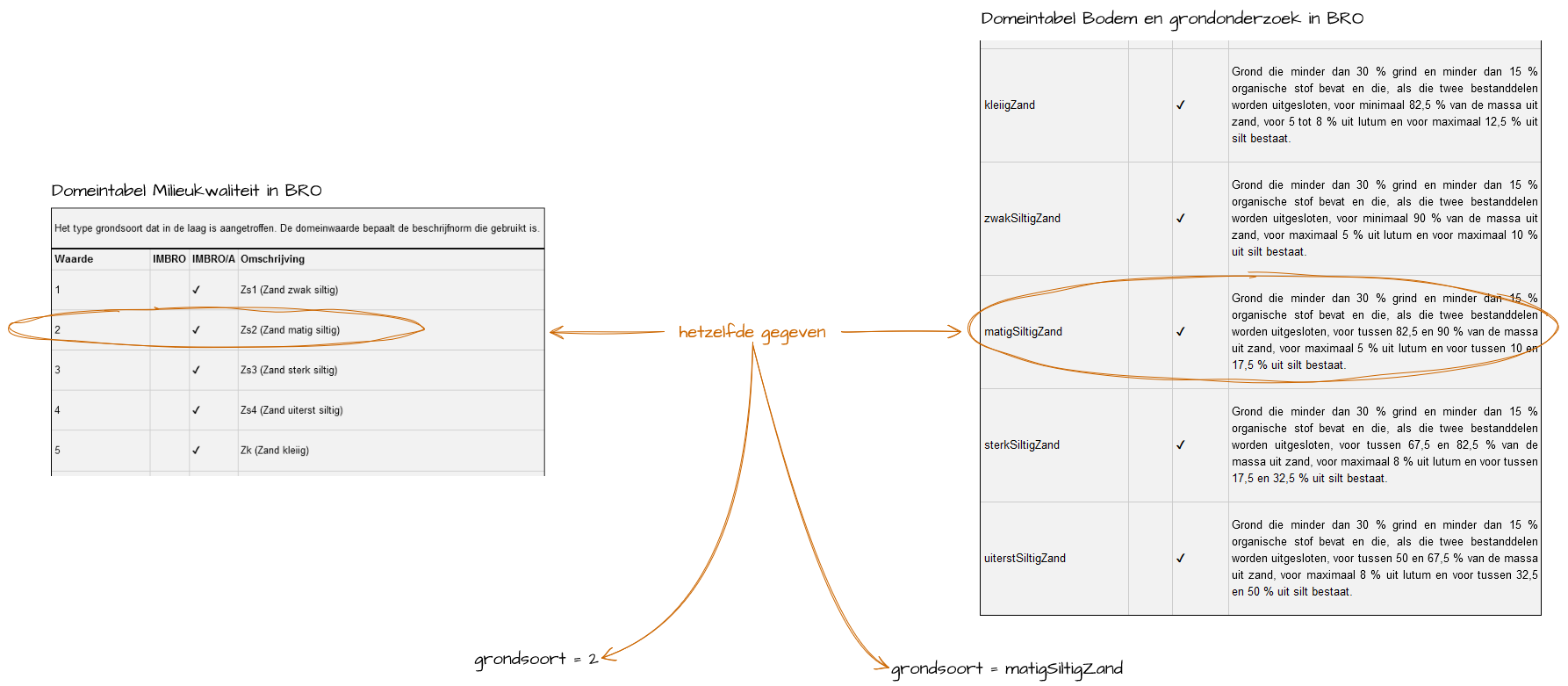 13-04-2023
Bro Fase 2 Mileukwaliteit – SR6
37
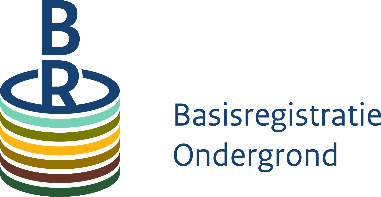 Komende sprint (6)
Versie 0.7 SAD TO -> iteratie bouw
Versie 0.8 SAD conceptueel 
Versie 0.8 SLD conceptueel
Waardelijsten BRO - Domeintabellen SIKB0101
Sprintreview donderdag 11 mei 2023, 14 uur
13-04-2023
Bro Fase 2 Mileukwaliteit – SR6
38
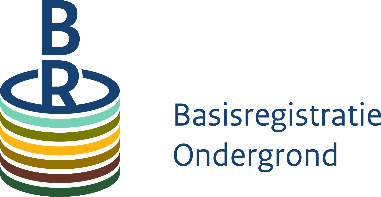 Interessante links / Achtergrond
Website BRO
https://basisregistratieondergrond.nl/inhoud-bro/registratieobjecten/milieukwaliteit/
Datasets SIKB
https://www.sikb.nl/datastandaarden/datasets-bodem
Werkdocumenten gegevenscatalogus
https://broprogramma.github.io/SAD/
https://broprogramma.github.io/SLD/
13-04-2023
Bro Fase 2 Mileukwaliteit – SR6
39
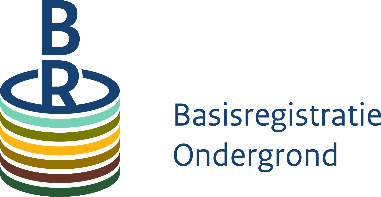 Vragen
Koppel terug via Chat!
13-04-2023
Bro Fase 2 Mileukwaliteit – SR6
40
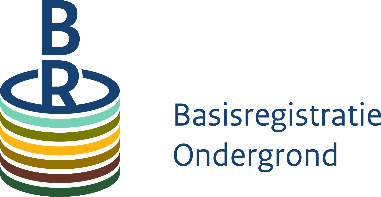 Vragen
Vraag: Is er ook contact met CROW daar waar de CROW400 (veilig werken in en met verontreinigde de bodem) wordt beheerd en herzien?
Antwoord: Ja we hebben daar contact mee, niet direct voor modelleren van de bodemlagen. Wel op hoger niveau om ervoor te zorgen dat uitkomst van de herziening zo mogelijk wordt meegenomen. Er is binnen CROW met name discussie over de geldigheid van data. Binnen de BRO kan je dan laten zien hoe oud gegevens zijn maar niet of je ze wel of niet mag gebruiken. Dat laatste valt buiten scope van de BRO.
13-04-2023
Bro Fase 2 Mileukwaliteit – SR6
41
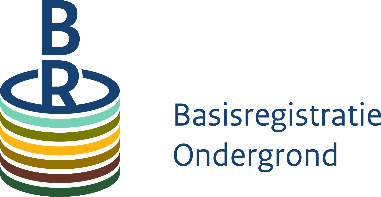 Vragen
Vraag: We krijgen toch alleen de ruwe data, niet de geïnterpreteerde data? Voorbeeld bijzonderheid bij Bodemlaag? 
Antwoord: Klopt. Bijzonderheid is een waardelijst met vaste waarden volgens NEN5706
13-04-2023
Bro Fase 2 Mileukwaliteit – SR6
42
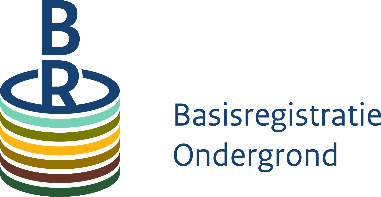 Vragen
Vraag: Wat is het verschil tussen de WKPB/BRK-PB van het kadaster en deze verontreinigingen
Antwoord: Zie sheet 28 van de vorige keer (over SLD en BRK-PB) een deel van de data in BRK zie je ook in SLD maar SLD is veel breder.
13-04-2023
Bro Fase 2 Mileukwaliteit – SR6
43
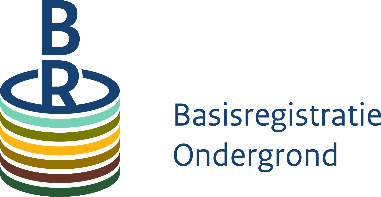 Vragen
Vraag: Wat gebeurt er als een onderzoek slechts deels is ingevoerd en je gaat het op een andere dag afmaken? Wordt het pas geleverd aan de BRO als het gereed is?
Antwoord: Een SAD wordt pas aangeleverd aan de BRO als het onderzoek volledig gereed is. De leveringsplicht gaat pas vanaf dat moment lopen.
13-04-2023
Bro Fase 2 Mileukwaliteit – SR6
44
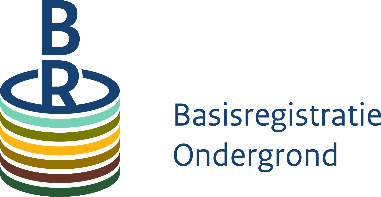 Vragen
Vraag: Dus een contour, maar niet vastgesteld (dus 'maar wat ingetekend') hoeft niet naar de BRO?
Antwoord: Inderdaad: voor SLD geldt dat alleen als hij is vastgesteld en door een bevoegd gezag is geregistreerd in een BIS (en bij voorkeur beschikt is) worden contouren aan de BRO geleverd.
13-04-2023
Bro Fase 2 Mileukwaliteit – SR6
45
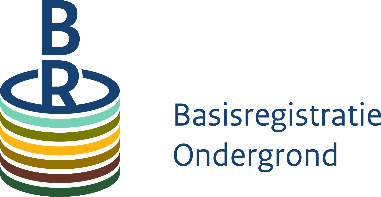 Vragen
Vraag: Gaan de gegevens van de BRK-PB automatisch naar de BRO?
Antwoord: Aanleveren aan de BRK-PB is apart traject. We vermelden hooguit in de BRO of er een beperking in de BRK staat. De aanlevering naar de BRO gaat vanuit een BIS. Vergelijkbaar met huidige aanlevering aan bodemloket.
13-04-2023
Bro Fase 2 Mileukwaliteit – SR6
46
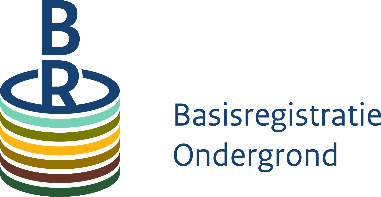 Vragen
Vraag: Bij BUS sanering met nazorg volgt er geen beschikking op de nazorg, namelijk volgt al uit het BUS zelf. Hoe wordt daar mee omgegaan?
Antwoord: Als je de casus in de chat zit kunnen we daar in het verslag op reageren.
Casus: De nazorgverplichting (bij isolatielaag)  is geregeld in het BUS zelf (art. 15 BUS). Dus daar hoef je niet op te beschikken.
Reactie op casus: Hier zullen we aandacht aan besteden.
13-04-2023
Bro Fase 2 Mileukwaliteit – SR6
47
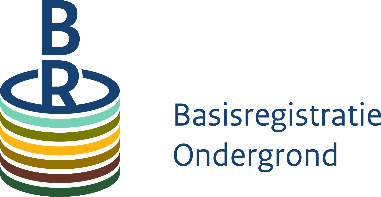 Vragen
Vraag: Hoe kan de definitie van een bodemklasse in de BRO uitgebreider zijn dan de definitie in de oorspronkelijke norm? We hebben het toch over her te gebruiken gegevens?
Antwoord: De systematiek is wel beschreven in de 5104. De definitie is hier een beschrijving met een verwijzing naar systematiek NEN5104
13-04-2023
Bro Fase 2 Mileukwaliteit – SR6
48